July 2025
Your IEEE 802 LMSC and You!
Date: 2025-07-04
Author:
Slide 1
Dave Halasz, Morse Micro
July 2025
Have you seen a motion with the format…
Study Group formation motion

Request approval by IEEE 802 LMSC to form an 802.11 <group> Study Group to <description> [as described in doc 11-yy-xxxx] with the intent of creating a PAR and CSD.

Moved: <name>, Seconded: <name>
Who/What is this?
What do they do?
How can I get involved?
Slide 2
Dave Halasz, Morse Micro
July 2025
Who/What is the IEEE 802 LMSC?
Working Groups, Technical Advisory Groups, Study Groups, and Standing Committees, such as IEEE 802.1, IEEE 802.3, etc are subgroups of IEEE 802 LMSC.
Slide 3
Dave Halasz, Morse Micro
IEEE MEMBERS
Board of Directors (BOD)
Staff
Standards Association
Defines Stds Dev Process
Technical ActivitiesDefines Technical Scope
July 2025
IEEE 802 within IEEE and IEEE SA Structure
Educational Activities
Publications
Member & Geographic
IEEE Computer Societypublications, conferences, standards
IEEE SA Board of Governors
(BOG)
Standards Activities
Standards Board
(SASB)
IEEE 802 LMSC
IEEE 802 LMSC is a Standards Committee of the IEEE Computer Society.
A little more about these later on …
New Standards Committee (NesCom)
Standards
Review Committee (RevCom)
Slide 4
Dave Halasz, Morse Micro
July 2025
IEEE 802 Organization
Chair
James Gilb
Standing Committees
Appointed Officers
Voting Members
1st Vice Chair

Dave Halasz
2nd Vice Chair

George Zimmerman
IEEE 802/ISO/IEC/JTC1/SC6

Peter Yee
802.1 WG
Higher Layer LAN Protocols
Glenn Parsons
802.3 WG
Ethernet
David Law
Working Group,
with Chair
Executive Secretary

Jon Rosdahl
Recording Secretary

John D’Ambrosia
IEEE 802/IETF

Dorothy Stanley
802.19 WG
Coexistence
Tuncer Baykas
802.11 WG
Wireless LAN
Robert Stacey
802.15 WGWireless Specialty NetworksClint Powell
IEEE 802/ITU

Glenn Parsons
Treasurer
Clint Chaplin
Technical
Advisory Group,
with Chair
802.24 TAGVertical Applications  
Tim Godfrey
802.18 TAG
Radio Regulatory
Edward Au
Member Emeritus
Associate Recording Secretary (non-voting) Beth Kochuparambil
IEEE 802 Public Visibility

Tuncer Baykas
Member Emeritus
Associate Treasurer
(non-voting)
Jason Potterf
Hibernating WGs (non-voting)
802.16
WMAN
Roger Marks
802.21 WGMedia Access independent Services
Subir Das
802.22 WGWRAN
Apurva Mody
IEEE 802 Wireless Chair

Dorothy Stanley
Member Emeritus

(non-voting)
Geoff Thompson
Member Emeritus

(non-voting)
Paul Nikolich
Slide 5
Dave Halasz, Morse Micro
July 2025
Member Emeritus
People that previously held a position or office.

They don’t have voting rights.
But they can give insights into how similar issues were handled in the past.
Slide 6
Dave Halasz, Morse Micro
July 2025
Associate
They don’t have voting rights.
They assist an officer.

Some positions have a larger learning curve. (Recording Secretary, Executive Secretary & Treasurer) Spreading out the work helps keep activities moving forward. And provides a source for new officers.

People that may hold a position or office in the future.
Slide 7
Dave Halasz, Morse Micro
July 2025
Policies and Procedures3. Officers their responsibilities
3.4.3 Recording Secretary
a) Scheduling meetings in coordination with the Standards Committee Chair and distributing a meeting notice in conformance with Clause 6.0.
b) Distributing the agenda at least 14 calendar days1 before the meeting—notification of the potential for action shall be included on any distributed agendas for meetings.
c) Recording minutes of each meeting …
3.4.6 Executive Secretary
a) Scheduling meetings in coordination with the Standards Committee Chair and distributing a meeting notice at least 30 days before the meeting
b) Oversee all activities related to Standards Committee sponsored meeting facilities and services
c) With the Treasurer, ensure that Standards Committee sponsored sessions are compliant with IEEE financial policies
d) Present summaries of venue options to the Standards Committee, select venues with approval of the Standards Committee, and sign approved proposals on behalf of IEEE 802
e) Coordinate with conference service providers and Standards Committee Chair on major decisions …
… and a whole bunch of stuff. See also the Chairs Guideline  section 2.10.
Slide 8
Dave Halasz, Morse Micro
July 2025
Chair’s Guidelines2.10. Officers their responsibilities
First Vice Chair
Assist the chair
Orientation
Handle Framemaker license
Backup to the Recording Secretary
…

Second Vice Chair
Assist the chair
Lead policy and procedure changes “Rules”
…
Treasurer
Establishment and maintenance of accounts
Prepare budget
Collect and disburse money
…
Slide 9
Dave Halasz, Morse Micro
July 2025
Standing Committeeshttps://www.ieee802.org/802SC.shtml
IEEE 802 LMSC / ISO/IEC/JTCI/SC6
Provides a forum for IEEE 802 members to discuss issues relevant to both IEEE 802 and ISO/IEC JTC 1/SC 6

IEEE 802 LMSC / IETF
Coordinate 802 activities with IETF activities as appropriate.

IEEE 802 LMSC / ITU
Provide IEEE 802 input into IEEE SA engagements with ITU
IEEE 802 LMSC Public Visibility
To raise public visibility and industry awareness in timely fashion of IEEE 802 WG / TAG activities 

IEEE 802 LMSC Wireless Chairs
The WCSC manages the operation of Wireless Interim meetings and provides a venue for the joint treasury of the wireless groups to meet and solicit input from non-joint treasury groups. It also provides a forum for the leadership of the 802 Wireless Groups to discuss matters of mutual interest and formulate positions/recommendations as appropriate.
Slide 10
Dave Halasz, Morse Micro
July 2025
IEEE 802 Plenary sessions
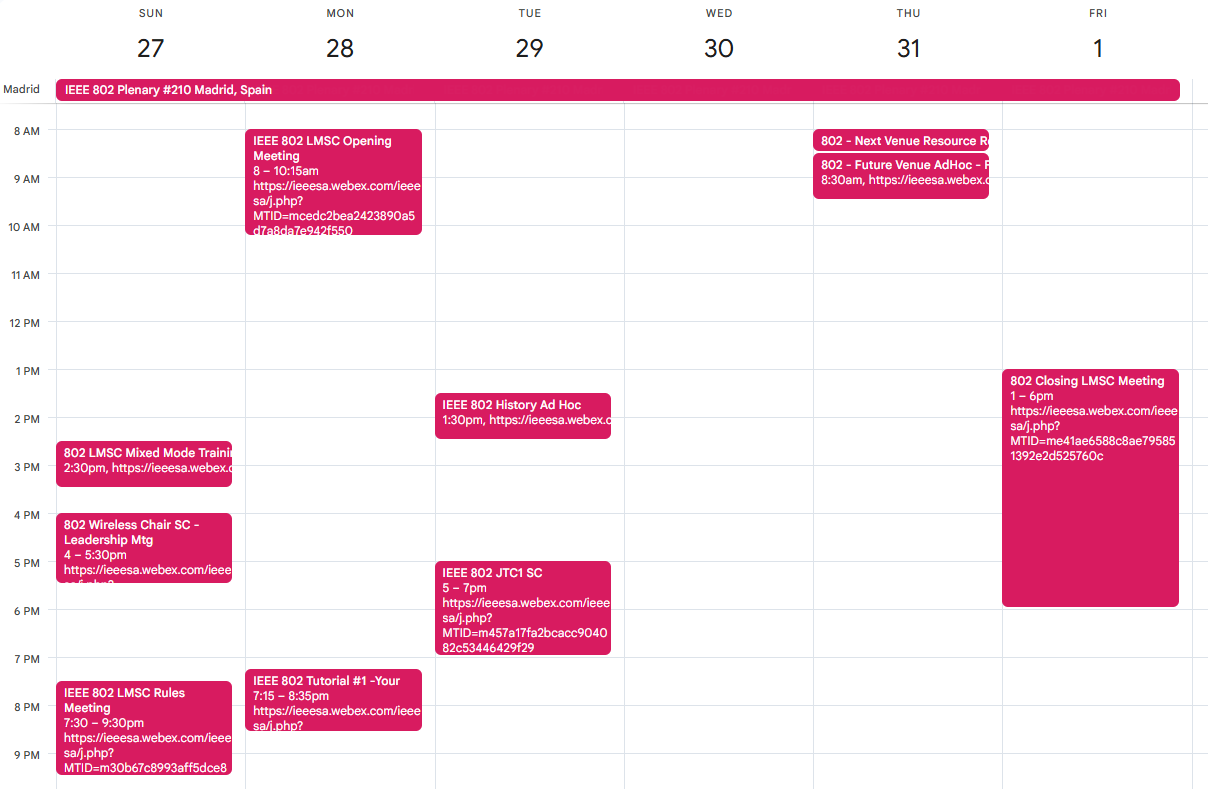 Closing meeting typically starts on Friday at 1 pm.

If attend closing meeting, join us for lunch!
Opening meeting typically starts on Monday at 8 am.
Note: There’s also monthly telecons
https://calendar.google.com/calendar/embed?src=b1i61797rqce8ks5fd9fi7k2nc%40group.calendar.google.com&ctz=America%2FNew_York
Slide 11
Dave Halasz, Morse Micro
July 2025
IEEE 802 Plenary sessions
Who typically attends the IEEE 802 Plenary sessions
IEEE 802 LMSC Members from slide 5
From the Chair’s Guideline section 2.8,
Working Group Vice Chairs should attend
People that have an interest in an agenda topic
Task Group Chairs are typically asked to attend by Working Group Chairs if their Task Group has an agenda item.
If you paid your registration fee for the meeting, you are welcome to join
Slide 12
Dave Halasz, Morse Micro
July 2025
IEEE 802 LMSC Website, docs, etc
The website has pointers to information,
https://www.ieee802.org/

Mentor is used for document repository,
https://mentor.ieee.org/802-ec/documents
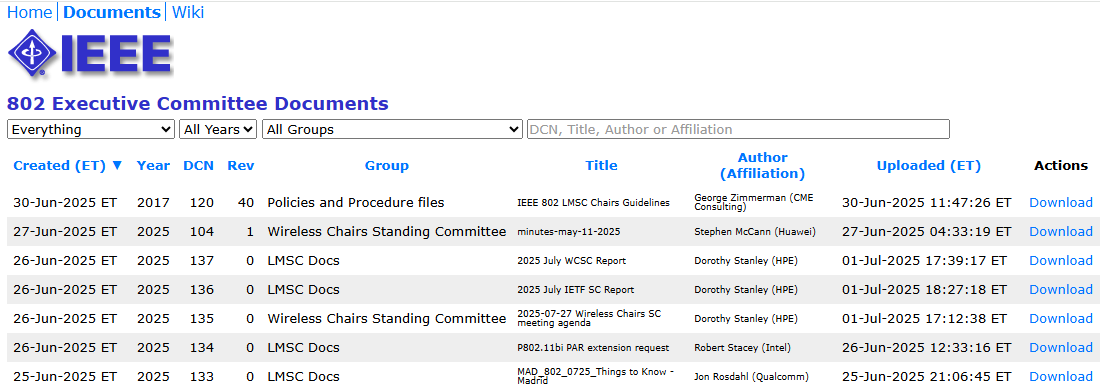 Minutes, Agendas, Reports, etc
Slide 13
Dave Halasz, Morse Micro
July 2025
Policies and ProceduresScope
https://ieee.box.com/v/PandP-LMSC

1.7 IEEE Standards Committee Scope
The scope of the Standards Committee is to develop and maintain networking standards,
recommended practices and guides for local, metropolitan, and other area networks, using an
open and accredited process, and to advocate them on a global basis. Its technical scope is
intended to be flexible and is ultimately determined by the sum of its approved PARs.
Slide 14
Dave Halasz, Morse Micro
July 2025
Policies and Procedures
2.0 Responsibilities of the Standards Committee
The Standards Committee shall be responsible for at least the following:
a) Developing proposed IEEE standards and ensuring that they are within the scope of the Standards Committee.
b) Initiating and overseeing ballots of proposed IEEE standards within its scope, including:
1) Approving Project Authorization Requests (PARs) from a subgroup or the Standards Committee.
2) Submitting a proposed PAR to the IEEE-SA Standards Board for consideration.
Following approval of the PAR, the Standards Committee shall submit necessary requests for extension, modification, or withdrawal of the PAR as required by the IEEE-SA Standards Board Operations Manual.
3) Submitting draft standards from a subgroup or the Standards Committee to the IEEE-SA for Standards Association ballot.
c) Maintaining the standards developed by the Standards Committee.
…
Slide 15
Dave Halasz, Morse Micro
July 2025
Policies and Procedures5.5 Project Authorization Request (PAR)
PAR Study Group may be a subgroup to IEEE 802 LMSC or an existing Working Group.
IEEE 802 LMSC submits the PAR for IEEE-SA Standards Board approval.
Slide 16
Dave Halasz, Morse Micro
July 2025
Operations Manual4.1 The IEEE 802 LMSC Function
The function of the IEEE 802 LMSC is to oversee the operation of the committee in the following ways:
a) Charter PAR Study Groups (Standards Committee and Working Group), Working Groups, and Technical Advisory Groups.
b) Provide procedural and, if necessary, technical guidance to the Working Groups and Technical Advisory Groups as it relates to their charters.
c) Oversee Working Group and Technical Advisory Group operations to ensure that it is within the scope of IEEE 802 LMSC, and its established charter.
d) Examine and approve Working Group draft standards for Standards Association ballot and submission to RevCom, and for conformance with the approved Project Authorization Request (PAR) and Criteria for Standards Development (CSD) documents.
e) Consider complaints of Working Group and Technical Advisory Group.
f) Approve press releases and other external communications.
g) Manage IEEE 802 LMSC logistics, e.g., concurrent Working Group and Technical Advisory Group meetings, finances, etc.
h) Oversee formation of Standards Association ballot groups and Standards Association ballot process.
Slide 17
Dave Halasz, Morse Micro
July 2025
Chair’s Guidelines2.1 IEEE 802 Approvals
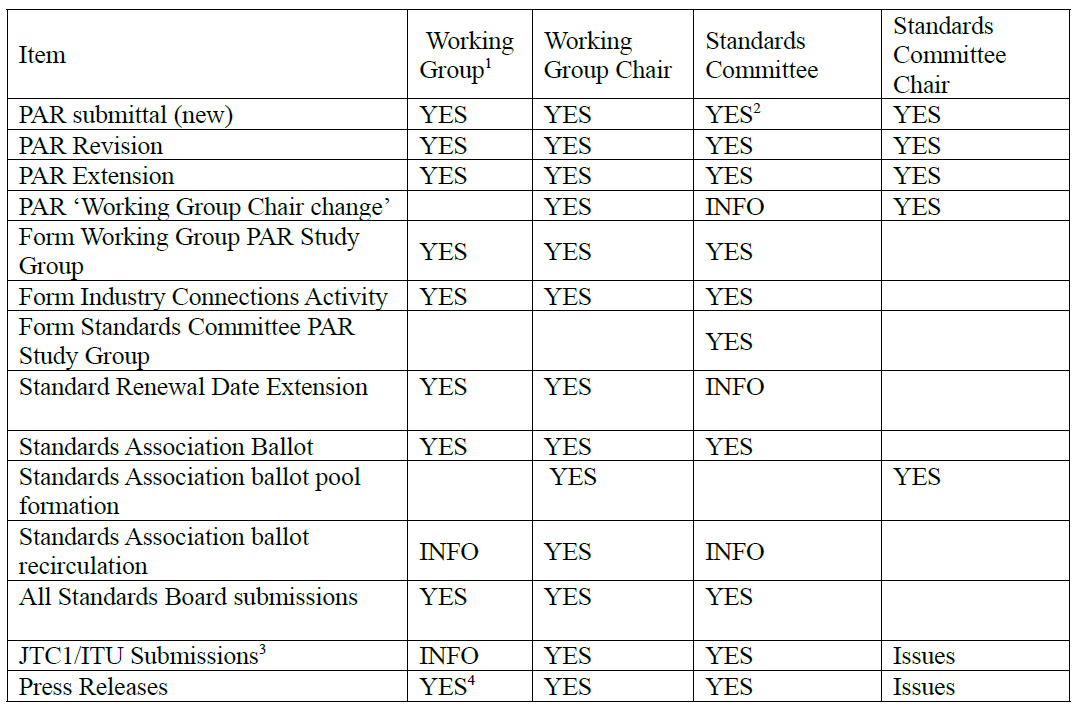 Slide 18
Dave Halasz, Morse Micro
July 2025
Operations Manual10 Procedure for ICAIDs
An industry connections activity is authorized by the IEEE-SA Standards Board upon recommendation by the Industry Connections Committee (ICCom). ICCom requires the IEEE 802 LMSC to approve the Industry Connections Activity Initiation Document (ICAID).

Information on ICCom and the ICAID form can be found at: http://standards.ieee.org/about/sasb/iccom/index.html

e.g., User Experience in WLAN Network
https://standards.ieee.org/industry-connections/activities/user-experience-in-wlan-network/
Slide 19
Dave Halasz, Morse Micro
IEEE MEMBERS
Board of Directors (BOD)
Staff
Standards Association
Defines Stds Dev Process
Technical ActivitiesDefines Technical Scope
July 2025
IEEE 802 within IEEE and IEEE SA Structure
Educational Activities
Publications
Member & Geographic
IEEE Computer Societypublications, conferences, standards
IEEE SA Board of Governors
(BOG)
Standards Activities
Standards Board
(SASB)
IEEE 802 LMSC
What about these groups?
New Standards Committee (NesCom)
Standards
Review Committee (RevCom)
Slide 20
Dave Halasz, Morse Micro
July 2025
IEEE SA Board of Governors
The Board of Governors (BOG) directs the IEEE Standards Association (IEEE SA) – establishing policy, providing financial oversight, and conducting standards-related activities within IEEE technological fields. It may also establish and appoint boards, committees, and other organizational units as needed to carry on the work of the IEEE SA.
https://standards.ieee.org/about/bog/
Slide 21
Dave Halasz, Morse Micro
July 2025
IEEE SA Standards Board (SASB)
Established and appointed by the IEEE SA Board of Governors (BOG) the IEEE SA Standards Board encourages and coordinates the development and revision of IEEE standards. This includes approving the initiation of IEEE standards projects and to reviewing them for consensus, due process, openness, and balance.

The SASB gives final approval to IEEE standards prior to publication and processes all necessary appeals.
https://standards.ieee.org/about/sasb/
Slide 22
Dave Halasz, Morse Micro
July 2025
New Standards Committee (NesCom)
NesCom is responsible for ensuring that proposed standards projects are within the scope and purpose of IEEE, assigned to the proper Society or other organizational body, and interested parties are appropriately represented in the development of IEEE standards.

The committee examines Project Authorization Requests (PARs) and makes recommendations to the IEEE SA Standards Board regarding approval.
https://standards.ieee.org/about/sasb/nescom/
Slide 23
Dave Halasz, Morse Micro
July 2025
Review Committee (RevCom)
RevCom makes recommendations on the approval or disapproval of standards submitted for IEEE SA Standards Board approval or adoption.

Approval or adoption requires agreement from RevCom members that RevCom and IEEE SA Standards Board procedural requirements have been satisfied.
https://standards.ieee.org/about/sasb/revcom/
Slide 24
Dave Halasz, Morse Micro
July 2025
How you can get involved
Attend IEEE 802 LMSC meetings
Opening/Closing and telecons
Rules meetings
Future venue meetings
Attend a standing committee meeting
IEEE 802 Wireless Chairs
IEEE 802/ISO/IEC/JTC1/SC6
IEEE 802/IETF
IEEE 802/ITU
IEEE 802 Public Visibility
Get involved with the IEEE SA Board of Governors, IEEE Standards Board and/or one of the IEEE Standards Boards Committees
Slide 25
Dave Halasz, Morse Micro
July 2025
References
IEEE 802 LMSC Policies & Procedures (link to AudCom, approved by IEEE-SA Standards Board 8 February 2021)

IEEE 802 LMSC Operations Manual

IEEE 802 LMSC Chairs Guidelines (Provides guidance)

IEEE 802 LMSC website
Slide 26
Dave Halasz, Morse Micro
July 2025
From the IEEE 802 Operation Manual 1.2 Precedence of documents
The operation of the IEEE 802 LMSC is subject to regulations contained in a number of documents, including this OM. The regulating documents are identified in the following list and are given in their order of precedence from highest to lowest. If any two documents in this list contain conflicting regulations, the conflict shall be resolved in favor of the document of higher precedence. Note that the IEEE 802 LMSC P&P references other precedence documents.
IEEE 802 LMSC Policies and Procedures
IEEE 802 LMSC Operations Manual (this document)
IEEE 802 LMSC Working Group Policies and Procedures
IEEE 802 LMSC Chair’s Guidelines and EC Policies Decisions
Robert's Rules of Order Newly Revised (latest edition) is the recommended guide for parliamentary procedures not covered in the documents identified above.
Slide 27
Dave Halasz, Morse Micro